SEM 4: GEOA (2020) Rostow Model of economic growth
Chandan Surabhi Das
Barasat Govt. College
Walt Whitman Rostow was an economist who developed a theory of how a country's economy develops and grows, and in 1960 he took a crack at addressing these issues in his book, The Stages of Economic Growth.
Five stages of economic development
Walt Rostow took a historical approach in suggesting that developed countries have tended to pass through 5 stages to reach their current degree of economic development.
Rostow penned "Stages of Economic Growth" in 1960, which presented five steps through which all countries must pass to become developed: 
1) traditional society, 2) preconditions to take-off, 3) take-off, 4) drive to maturity and 5) age of high mass consumption.
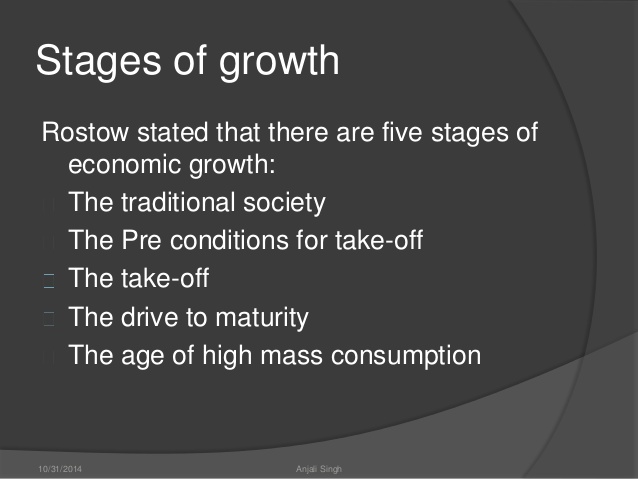 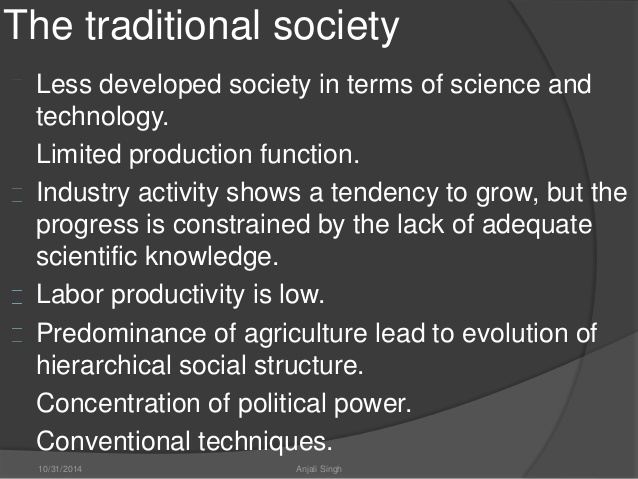 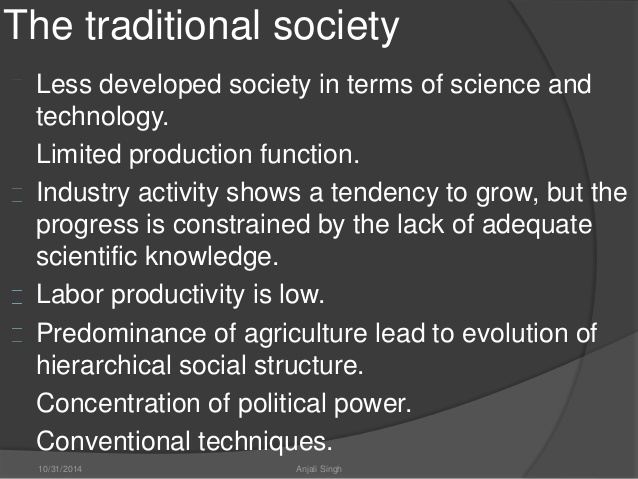 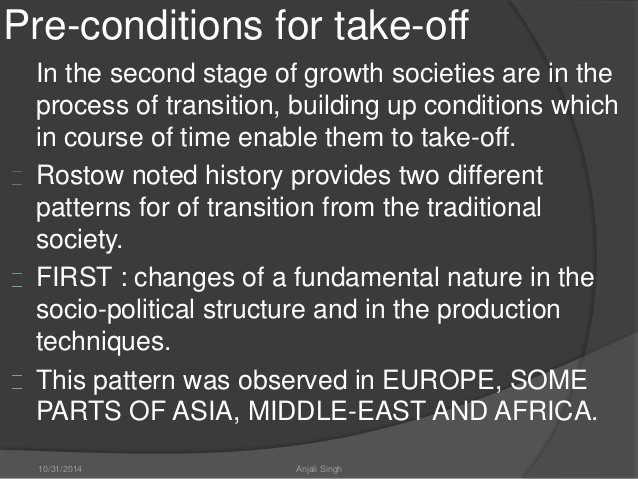 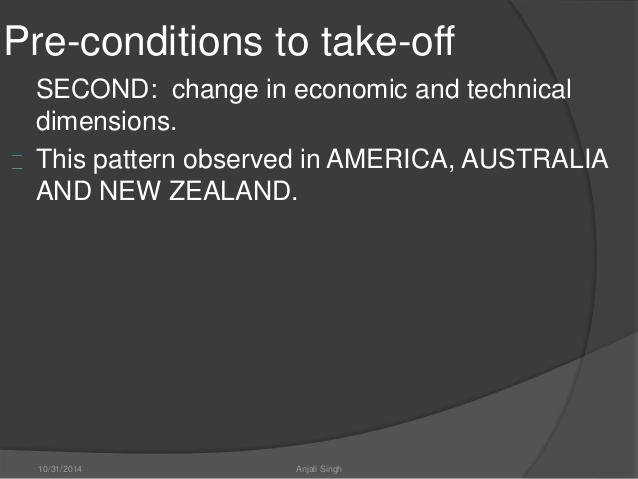 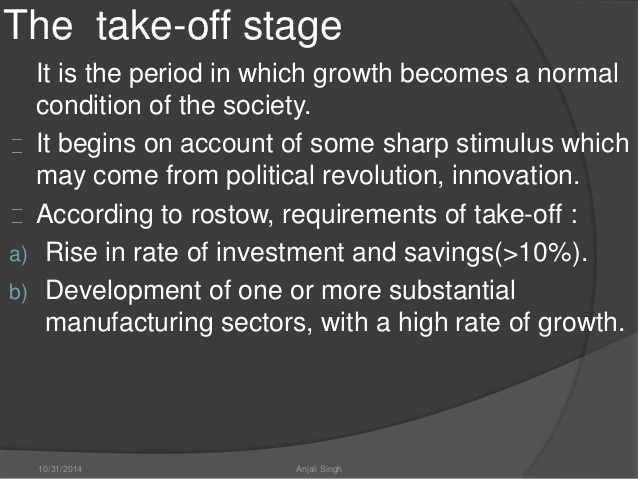 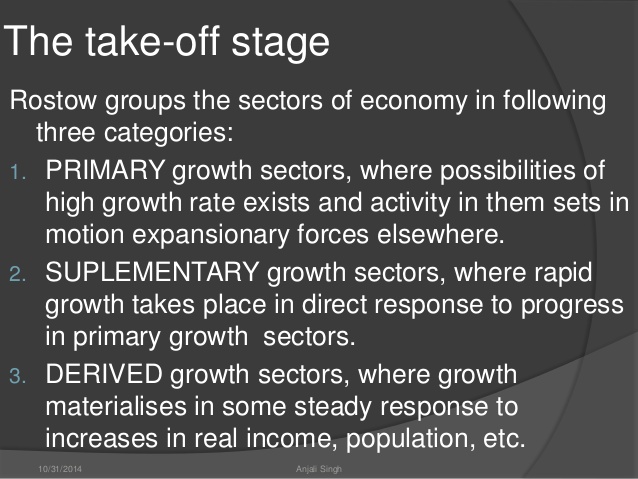 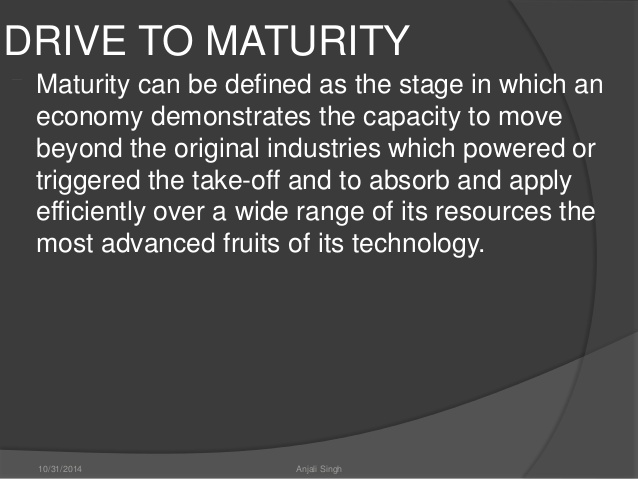 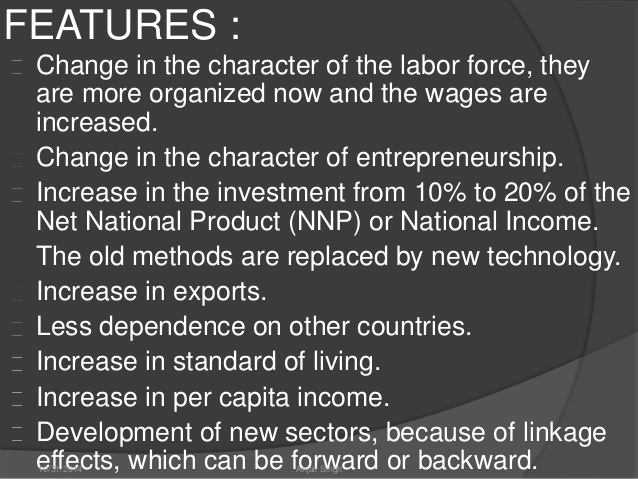 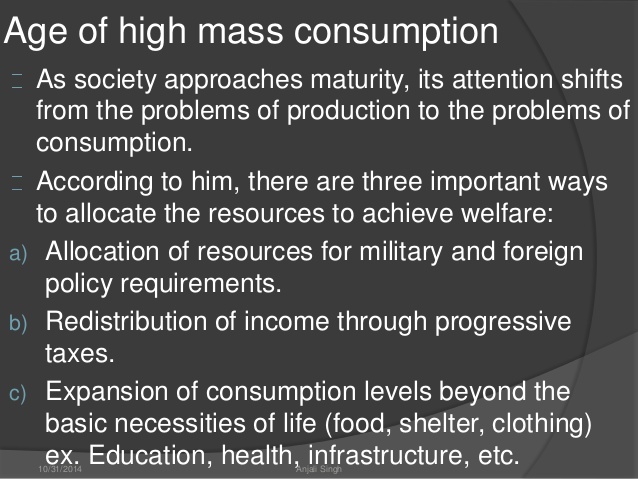 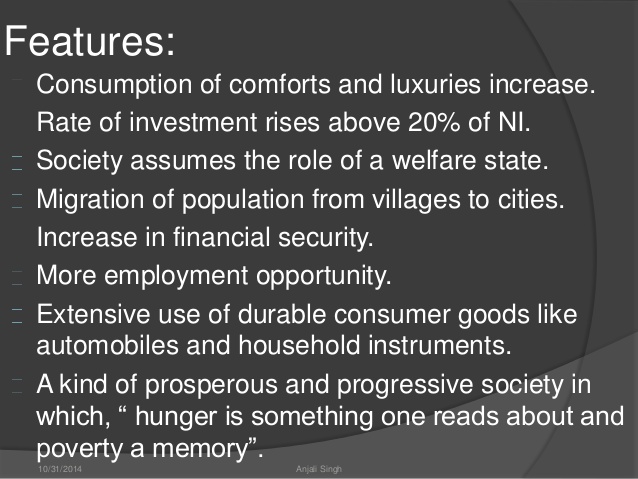 Rostow's Stages of Growth model is one of the most influential development theories of the 20th century.
Stages of Economic Growth" was published in 1960, at the height of the Cold War, 
Rostow was fiercely anti-communist and right-wing; he modeled his theory after western capitalist countries, which had industrialized and urbanized.
Rostow promoted his development model as part of U.S. foreign policy. 
Rostow's model illustrates a desire not only to assist lower-income countries in the development process but also to assert the United States' influence over that of communist Russia.
Rostow's Model in Context: Merits
Rostow assumes that all countries have an equal chance to develop, without regard to population size, natural resources, or location. Singapore, for instance, has one of the world's busiest trading ports, but this would not be possible without its advantageous geography as an island nation between Indonesia and Malaysia.
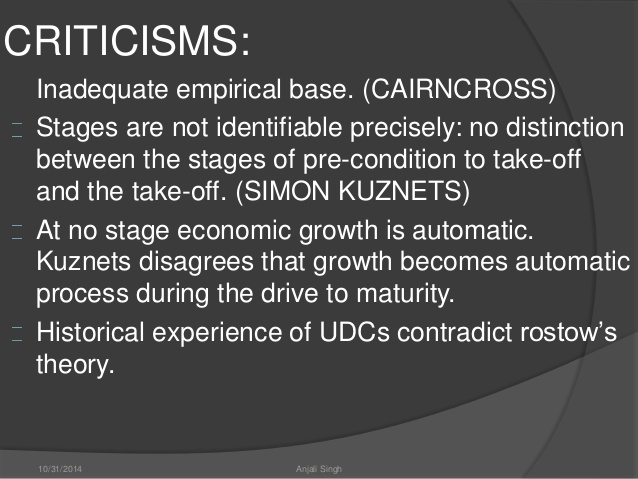 In spite of the many critiques of Rostow's model, it is still one of the most widely cited development theories and is a primary example of the intersection of geography, economics, and politics.